ПРОСТРАНСТВО 
ДЛЯ  ВАШИХ  МЕРОПРИЯТИЙ 

ФГУП «ПРЕЗИДЕНТ-СЕРВИС»
МОСКВА, АРБАТ, 54/2, СТР. 1
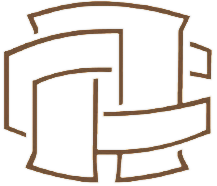 УПРАВЛЕНИЕ ДЕЛАМИ ПРЕЗИДЕНТА
РОССИЙСКОЙ ФЕДЕРАЦИИ
ПРЕЗИДЕНТ-СЕРВИС
1934
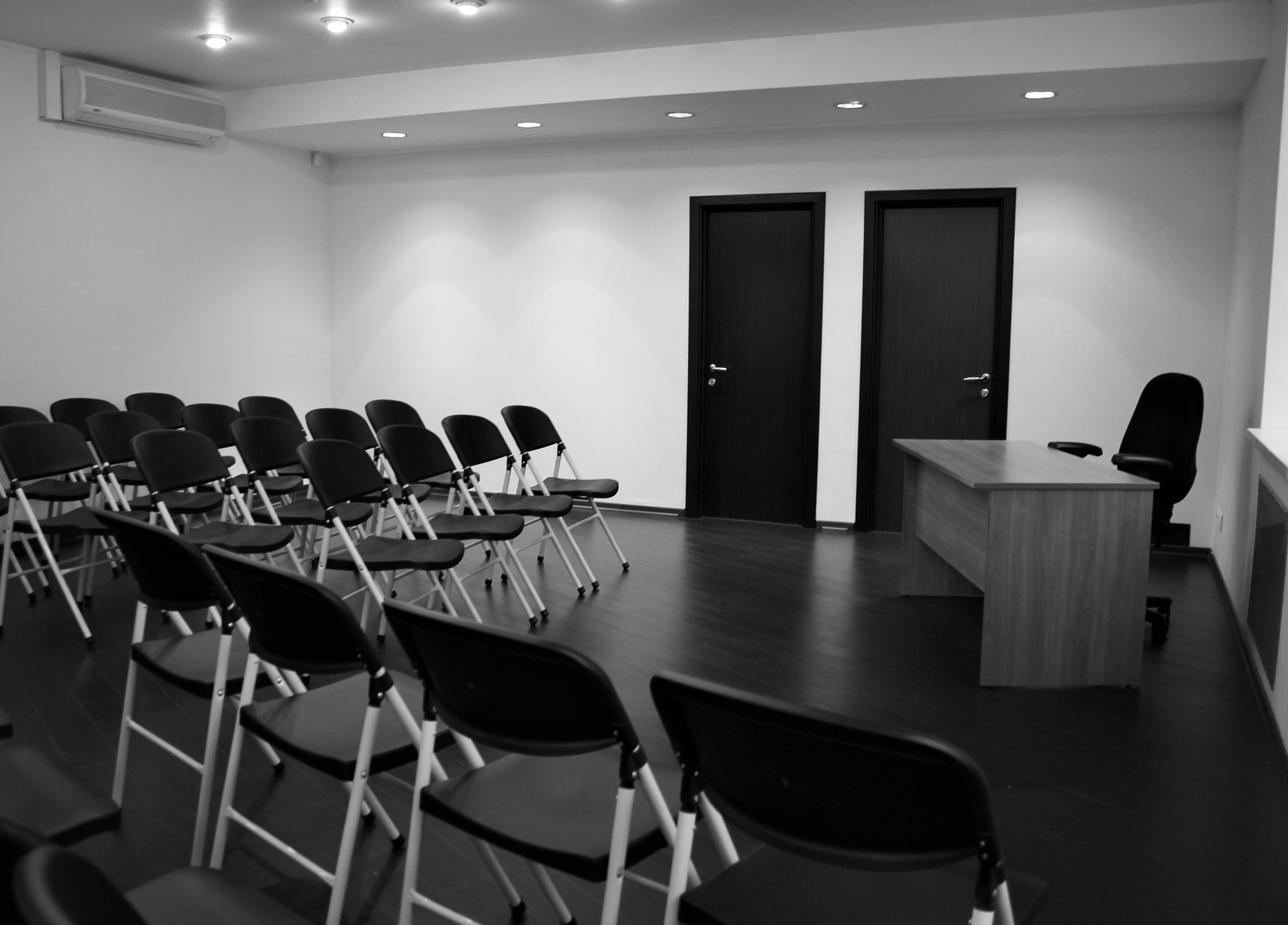 2
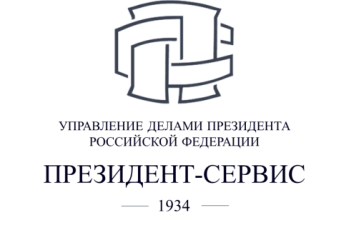 Зал № 1 (41,7 кв.м.)
ЛЕКТОРИЙ;
БИЗНЕС;
ИВЕНТЫ;
ФОТОСЪЕМКА;
МАСТЕР-КЛАССЫ;
МУЗЫКАЛЬНЫЕ МЕРОПРИЯТИЯ (громкость звука до 50 децибелл);
PUBLIC-TALKи и др.
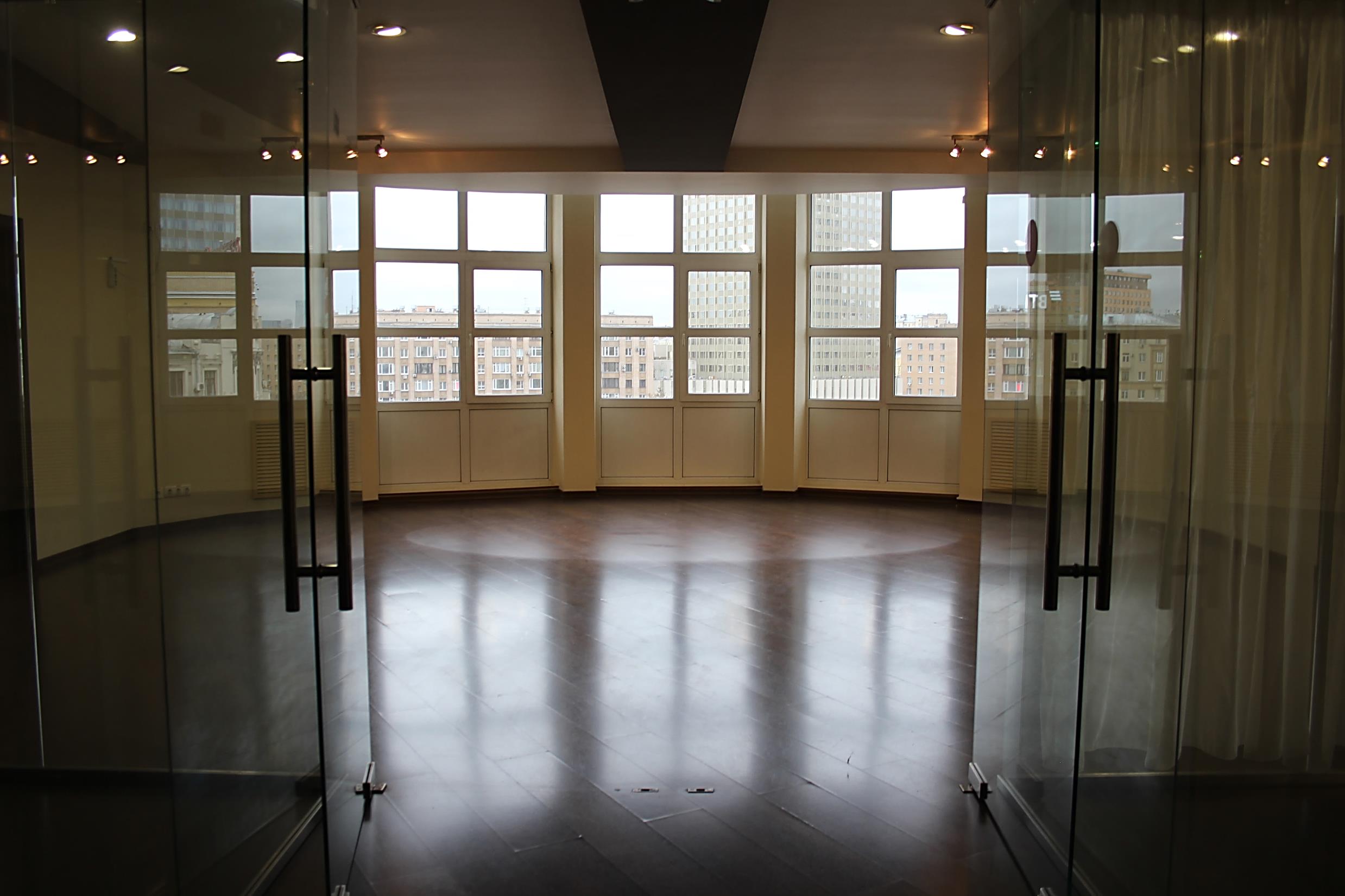 6
3
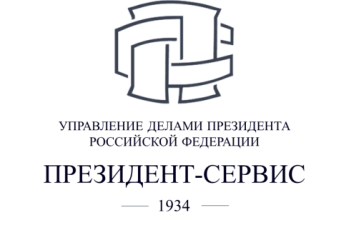 Зал № 2 (48,0 кв.м.)
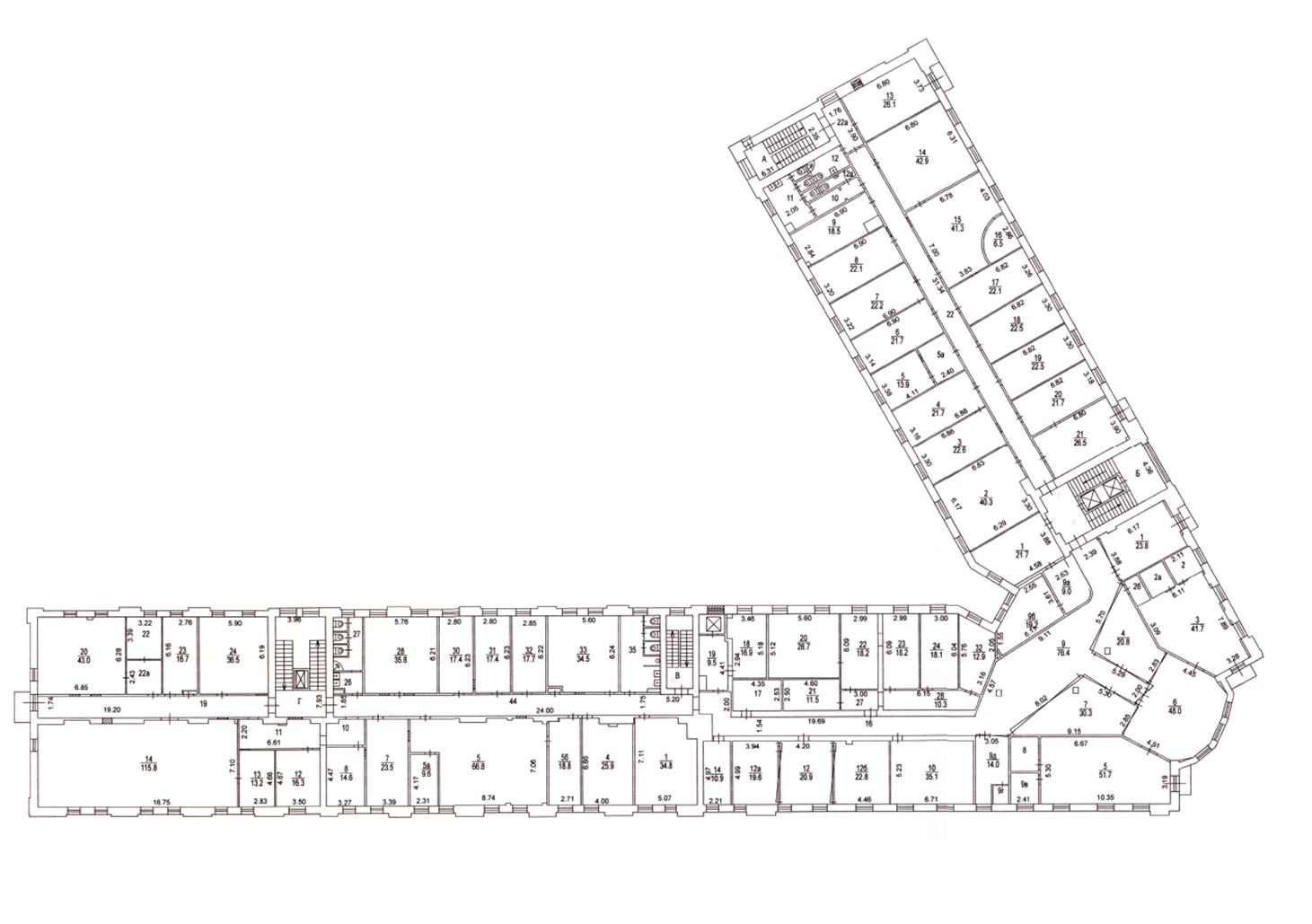 В здании организован контрольно-пропускной режим 
Вход осуществляется через КПП со стороны ул. Арбат
4
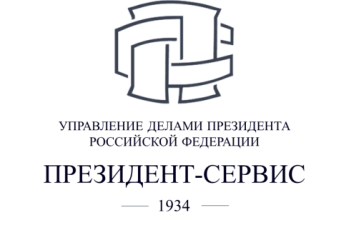 Зал № 3 (51,7 кв.м.)
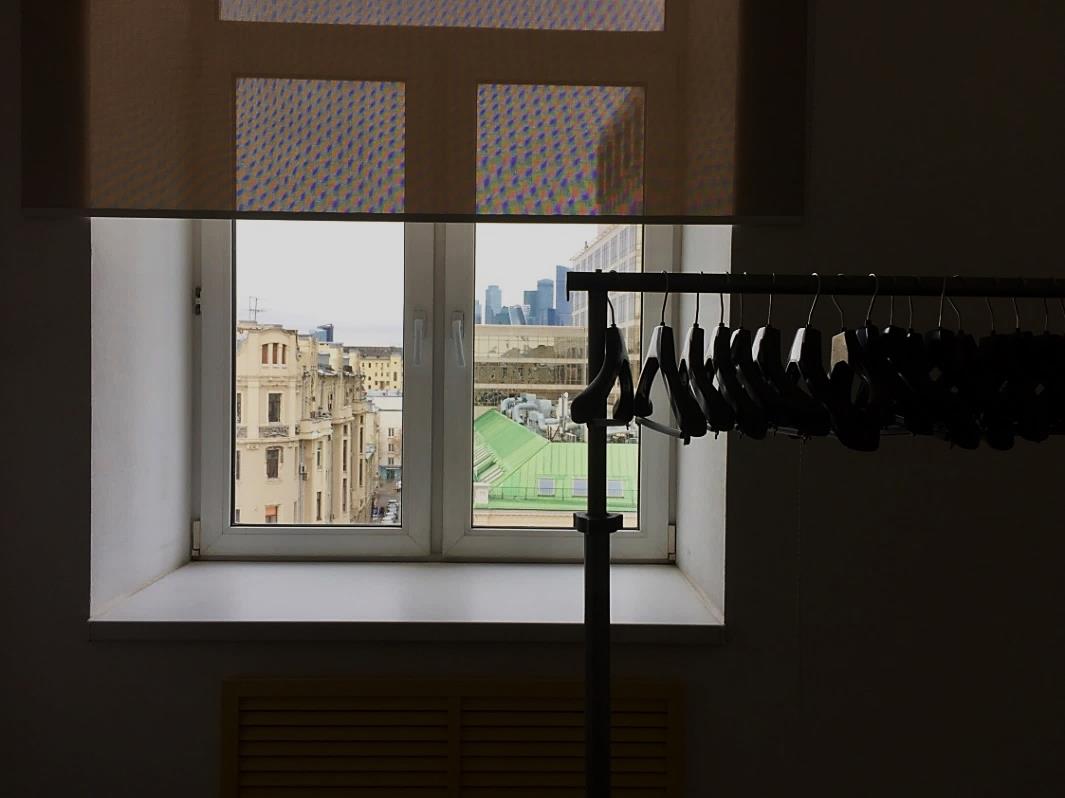 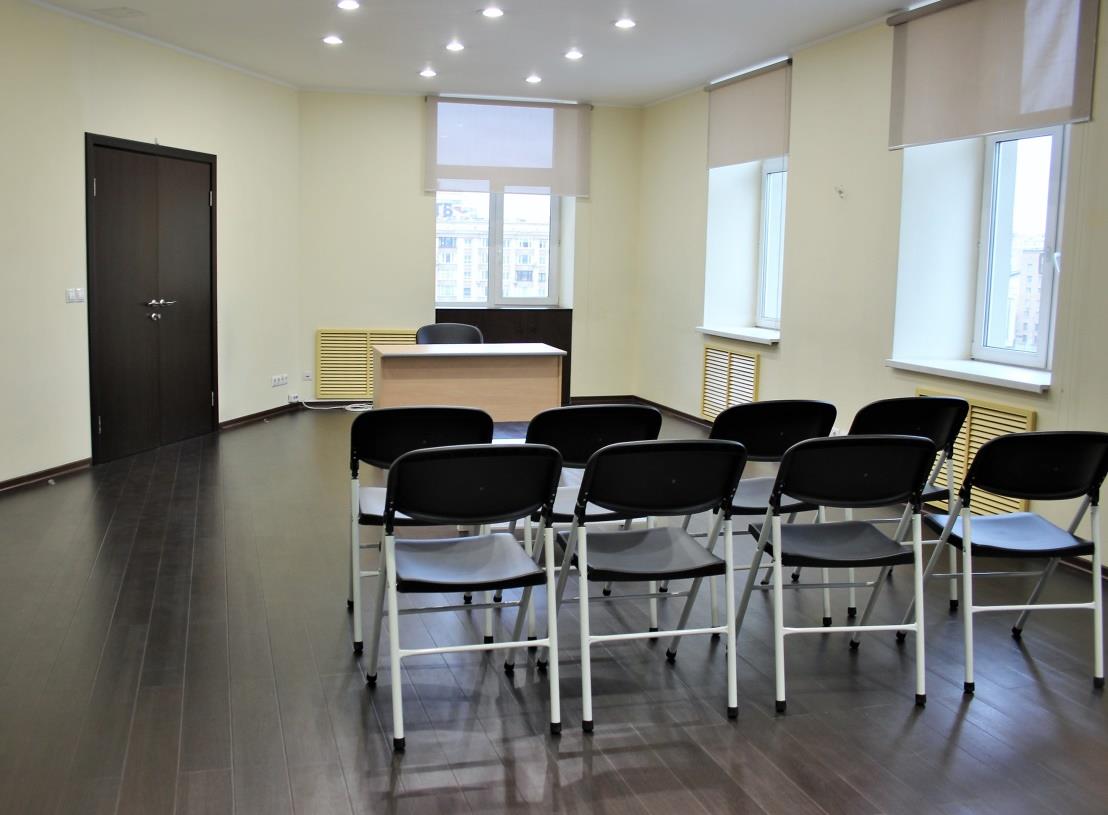 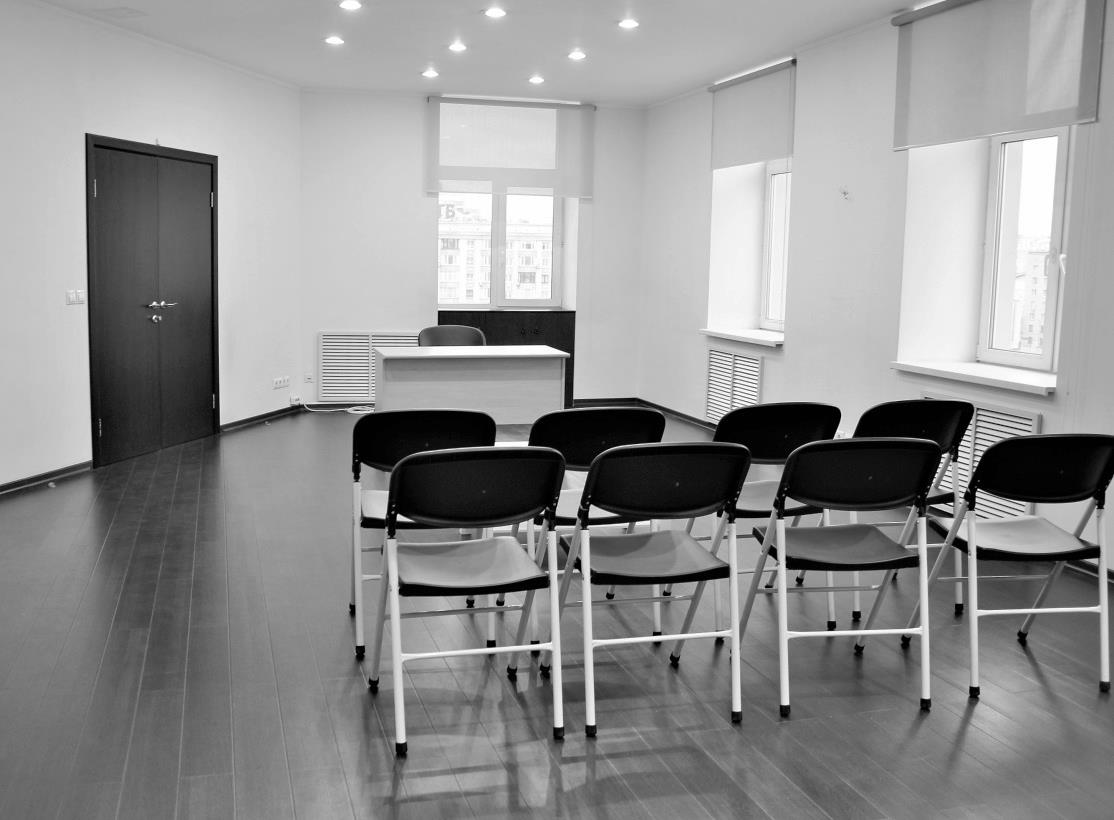 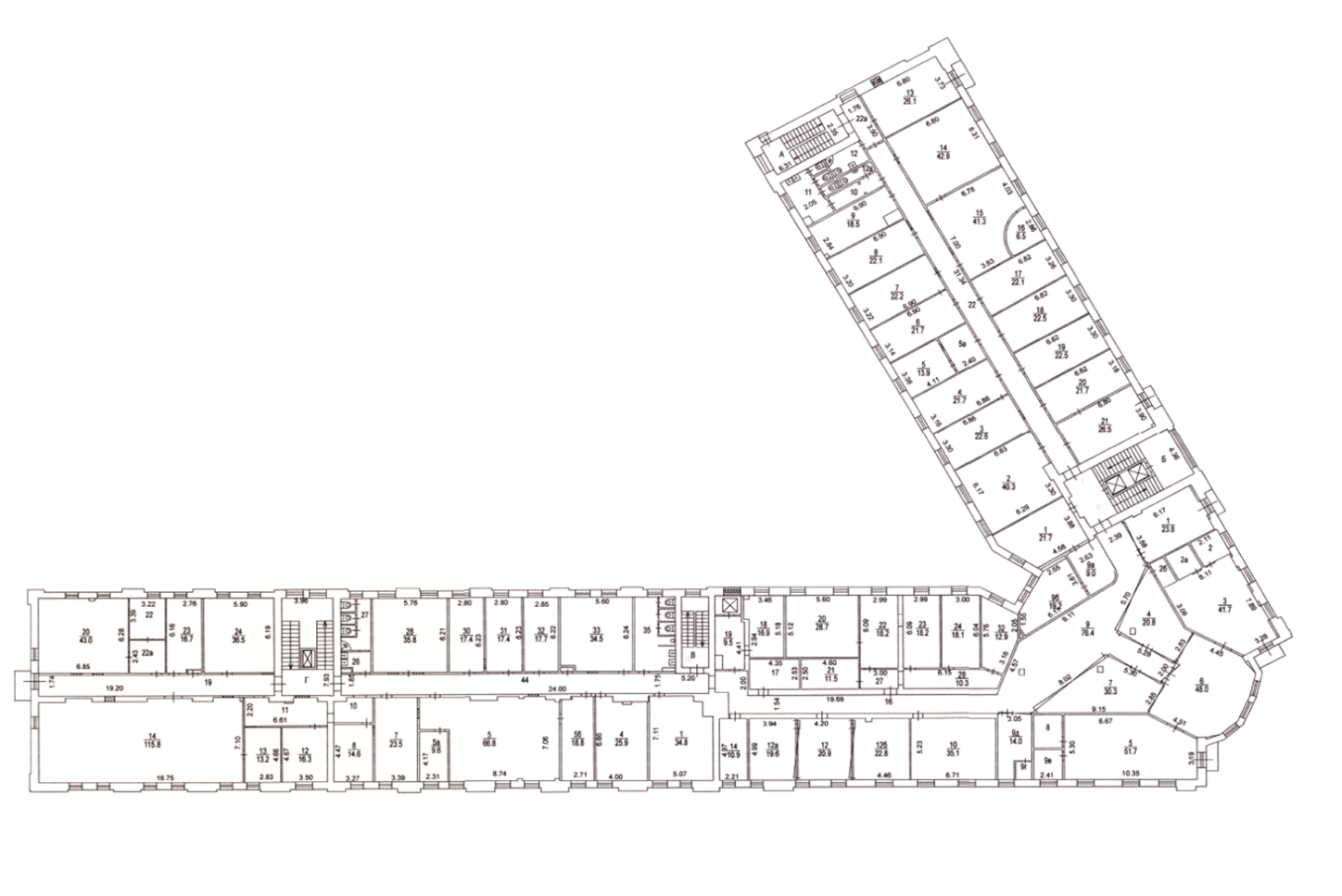 Это светлое пространство с широкими окнами. Мы создали современную многофункциональную площадку, где органично сочетаются мастерская, творческая студия, постоянно действующее event-пространство, лекционная аудитория.
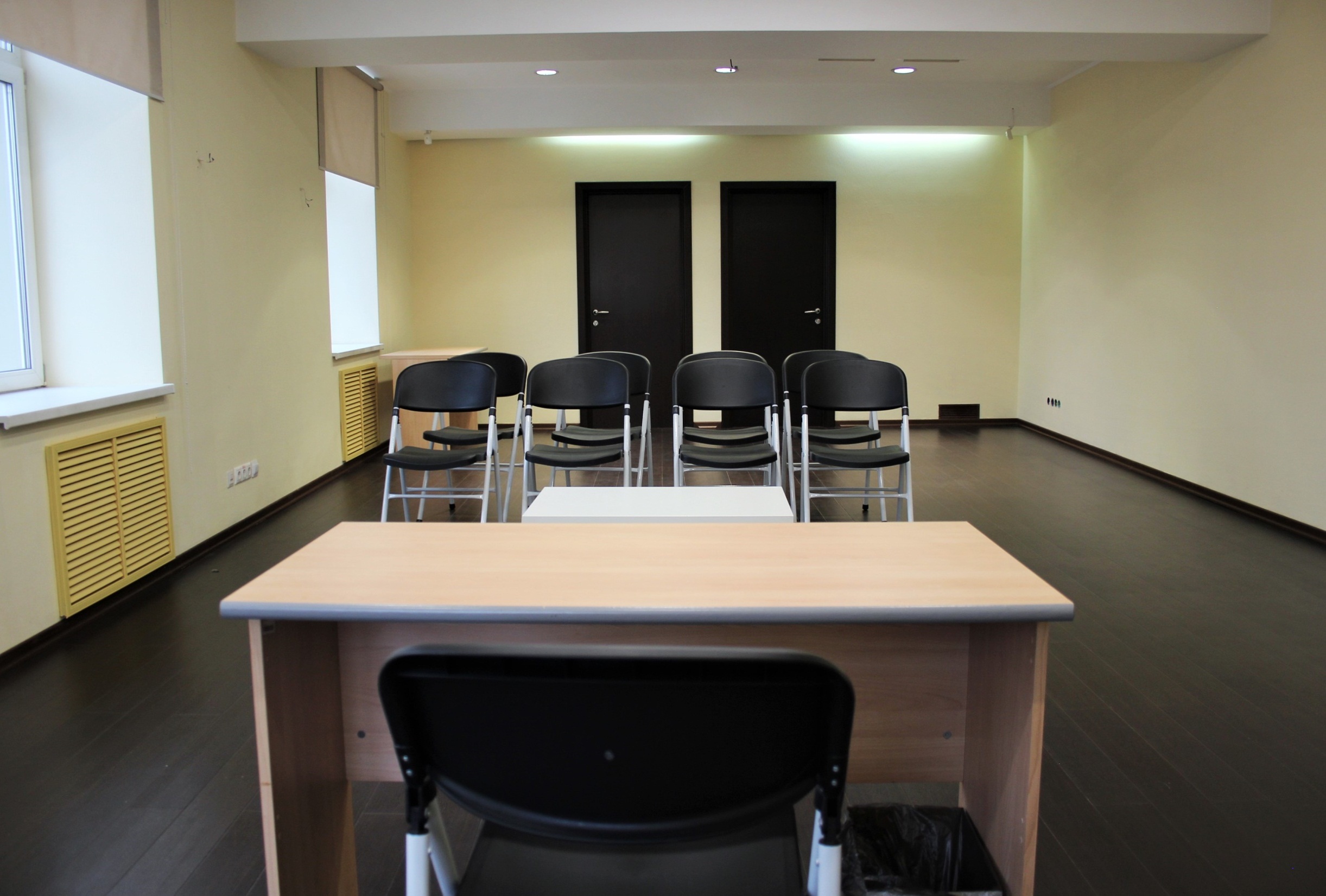 5
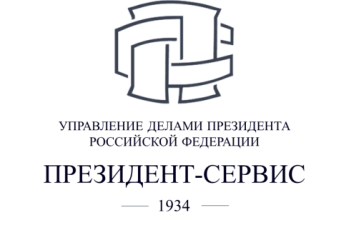 Зал № 3 (51,7 кв.м.)
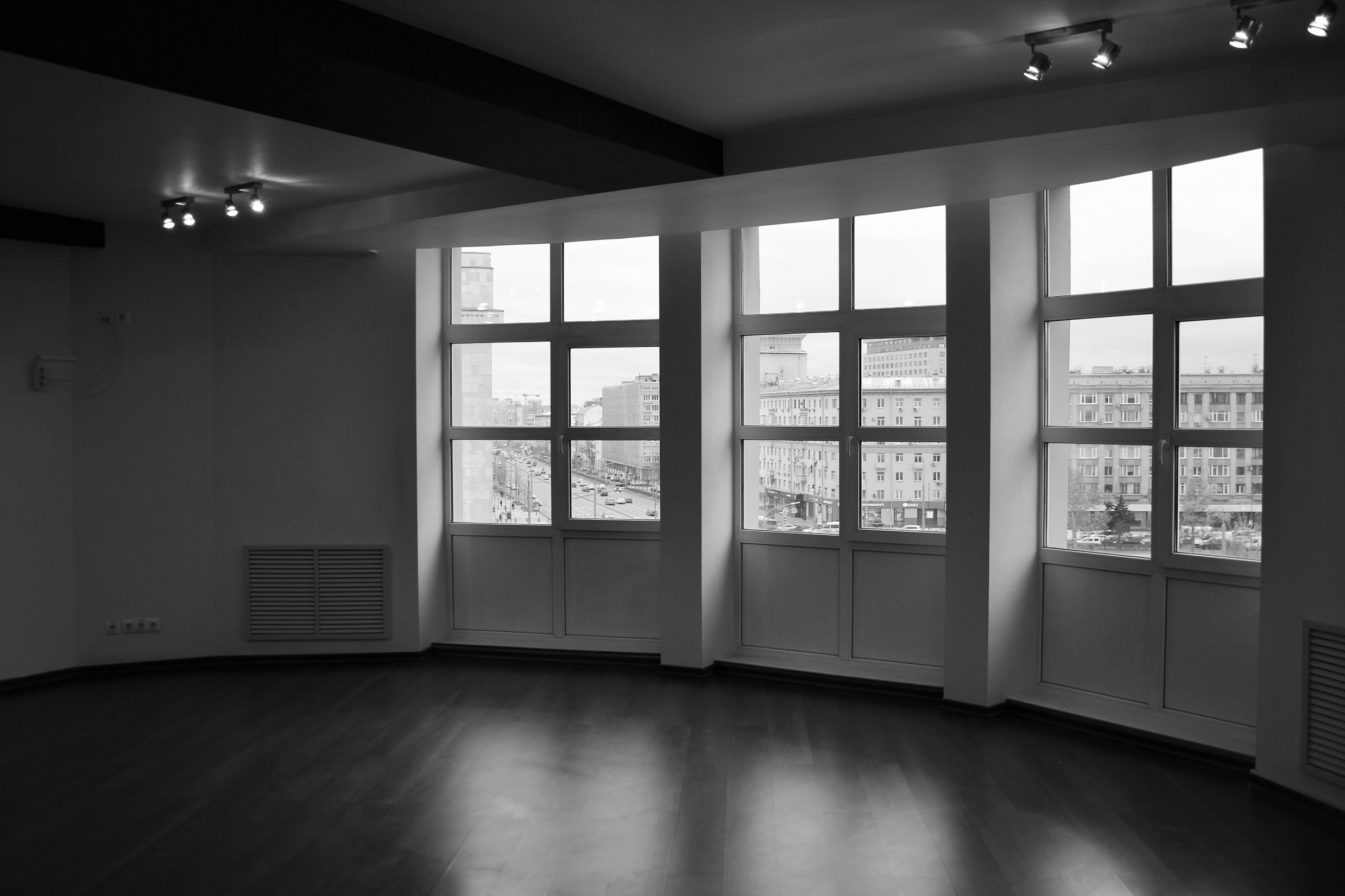 6
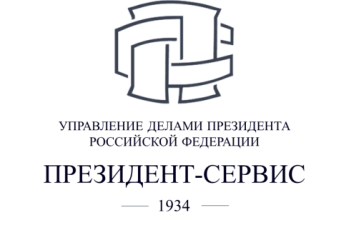 ПРЕЙСКУРАНТ
Наша площадка находится в центре Москвы. И мы, наконец, открыли свои двери!
 Ждем Вас на территории пространства в здании ФГУП Президент-Сервис 
по адресу Арбат, 54/2с1.
СТОИМОСТЬ АРЕНДЫ ОДНОЙ (ЛЮБОЙ) ПЛОЩАДКИ
 ОТ  800  РУБЛЕЙ / ЧАС.
Отдел развития услуг
Службы имущественных отношений
ФГУП «Президент-Сервис»

Ведущий специалист, Юлия Визитива
T: +7-985-384-16-34; +7-916-801-10-21
M: +7-495-114-55-82
mail: events@prsr.ru
www.prsr.ru
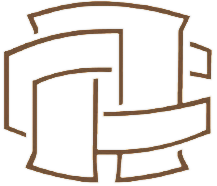 УПРАВЛЕНИЕ ДЕЛАМИ ПРЕЗИДЕНТА
РОССИЙСКОЙ ФЕДЕРАЦИИ
ПРЕЗИДЕНТ-СЕРВИС
1934